jihomoravský kraj
Karolína Vargová, HC2
- rozloha: 7195 km²
1 178 812 obyvatel
hlavní město: Brno
7 okresů
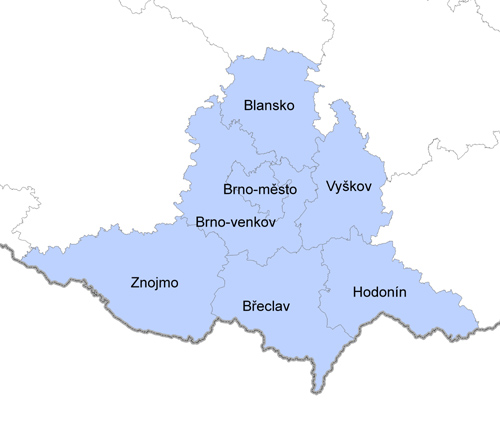 Lokalizační předpoklady
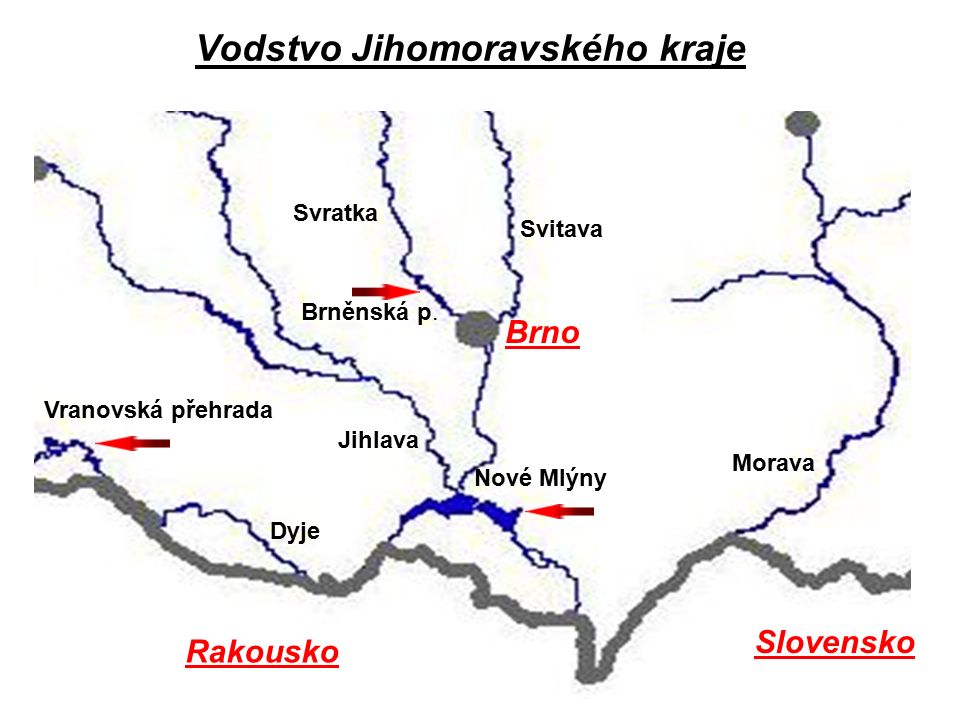 Přírodní - podnebí: mírný pás
            - povrch: vrchoviny, pohoří, …
            - vodstvo: řeka Morava, Dyje, Svratka, Svitava

Kulturně historické - krajinné a kulturně historické areály
                            (Lednicko-valtický, Moravský kras, ...)
                            -Národní park Podyjí
Realizační předpoklady
Dopravní -dálnice D1, D2- D46, D52
               - železniční doprava (po ČR i zahraničí)
               - autobusová doprava

Materiálně-technické-hotely
                              -penziony
                              - hotely na jednu noc


                                  Hotel Continental (v centru Brna)
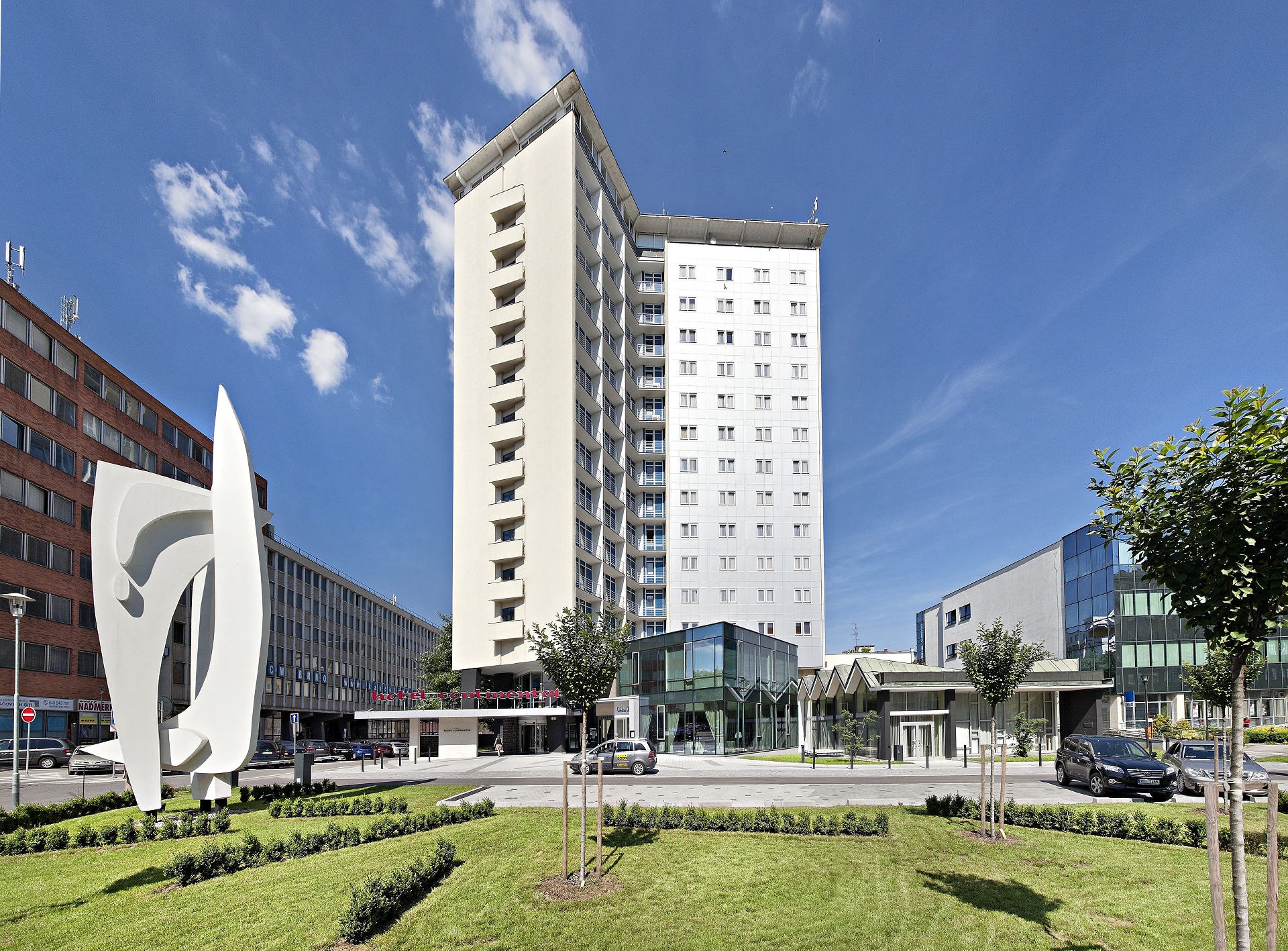 Památky v jihomoravském kraji
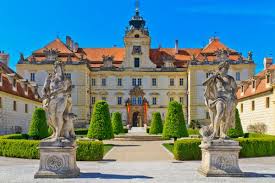 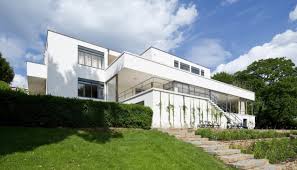 Vila Tugendhat                                                     Zámek Valtice






Kostel sv. Jakuba                                                hrad Milotice
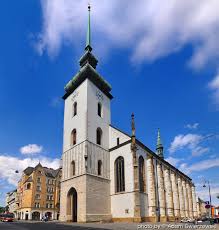 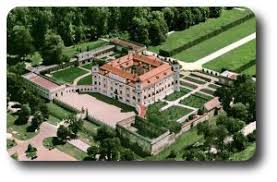 brno
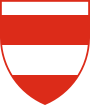 znak města
- druhé největší město ČR, Moravy                                          

- bývalé hlavní město Moravy

-380 tisíc obyvatel
 
-Brno je centrem soudní České republiky

-stalo se totiž sídlem jak Ústavního soudu, Nejvyššího soudu, Nejvyššího správního soudu i Nejvyššího státního zastupitelství
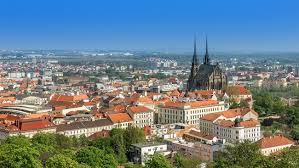 lokalizační a realizační předpoklady cr v brně
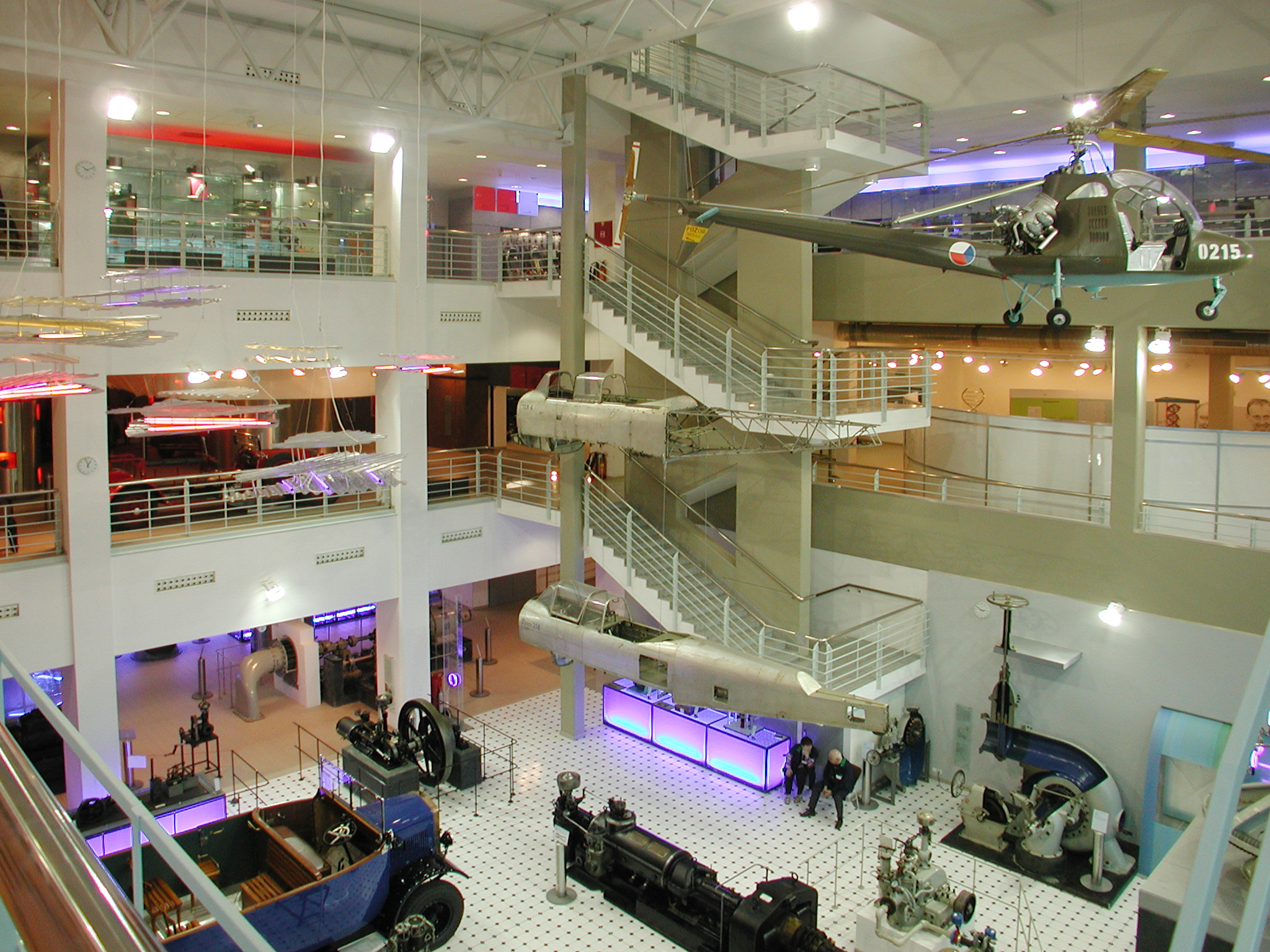 Kulturně-historické- mnoho památek
                          - muzea
                          -galerie
 
 Dopravní- dobré spoje
             - dobrá dostupnost

Materiálně-technické- hotely                                     technické muzeum v Brně
                              - penziony
Památky v brně
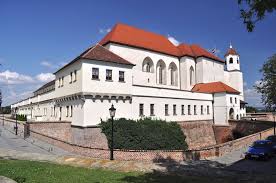 Hrad Špilberk                                                         náměstí svobody v Brně


Katedrála sv. Petra a Pavla
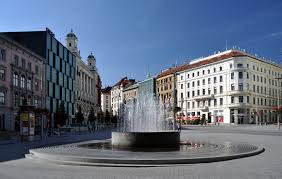 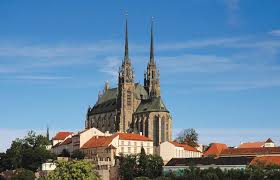 zdroje
https://www.brno.cz/uvodni-strana/
https://cs.wikipedia.org/wiki/Brno
https://www.google.cz/imghp?hl=cs
https://www.businessinfo.cz/cs/clanky/charakteristika-jihomoravskeho-kraje-1967.html
http://www.brno.me/pamatky.php
https://www.tripadvisor.cz/Attractions-g2423267-Activities-c47-South_Moravian_Region_Moravia.html